Module8 Unit1
Will you help me?
一般将来时：表示将来某一时刻的动作或状态，或将来某一段时间内经常的动作或状态。
           
表将来时的时间状语：tomorrow（明天）， next week（下周 ）；in the future（将来）
  
结构形式：（1）be going to do
               eg : I am going to play football tomorrow.
            （2）will + do
Eg： I will play football tomorrow。
2018-4-25
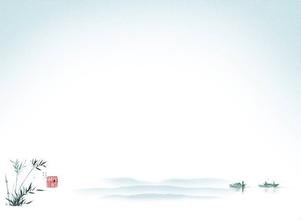 review
What will you do at the weekend?
I will…
go shopping
fly a kite
sing songs
play basketball
watch TV
play football
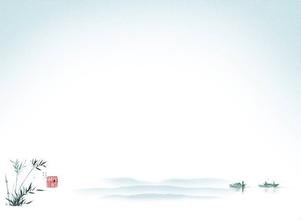 At this weekend:
review
Are you going to…?
go shopping
fly a kite
sing
play basketball
watch TV
play football
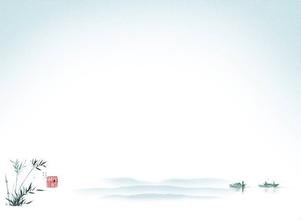 Talk in groups.
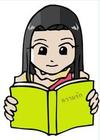 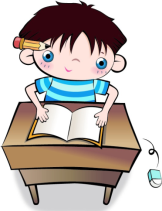 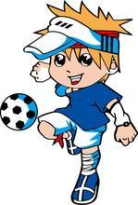 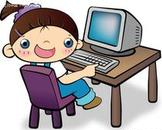 PPT模板：www.1ppt.com/moban/                  PPT素材：www.1ppt.com/sucai/
PPT背景：www.1ppt.com/beijing/                   PPT图表：www.1ppt.com/tubiao/      
PPT下载：www.1ppt.com/xiazai/                     PPT教程： www.1ppt.com/powerpoint/      
资料下载：www.1ppt.com/ziliao/                   范文下载：www.1ppt.com/fanwen/             
试卷下载：www.1ppt.com/shiti/                     教案下载：www.1ppt.com/jiaoan/               
PPT论坛：www.1ppt.cn                                     PPT课件：www.1ppt.com/kejian/ 
语文课件：www.1ppt.com/kejian/yuwen/    数学课件：www.1ppt.com/kejian/shuxue/ 
英语课件：www.1ppt.com/kejian/yingyu/    美术课件：www.1ppt.com/kejian/meishu/ 
科学课件：www.1ppt.com/kejian/kexue/     物理课件：www.1ppt.com/kejian/wuli/ 
化学课件：www.1ppt.com/kejian/huaxue/  生物课件：www.1ppt.com/kejian/shengwu/ 
地理课件：www.1ppt.com/kejian/dili/          历史课件：www.1ppt.com/kejian/lishi/
A: Will you …tomorrow ?
B: Yes, I will.
No, I won’t.
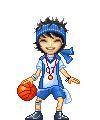 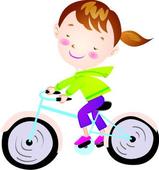 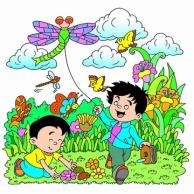 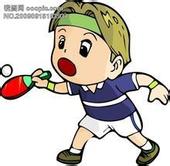 [Speaker Notes: PPT模板：www.1ppt.com/moban/                  PPT素材：www.1ppt.com/sucai/
PPT背景：www.1ppt.com/beijing/                   PPT图表：www.1ppt.com/tubiao/      
PPT下载：www.1ppt.com/xiazai/                     PPT教程： www.1ppt.com/powerpoint/      
资料下载：www.1ppt.com/ziliao/                   范文下载：www.1ppt.com/fanwen/             
试卷下载：www.1ppt.com/shiti/                     教案下载：www.1ppt.com/jiaoan/               
PPT论坛：www.1ppt.cn                                      PPT课件：www.1ppt.com/kejian/ 
语文课件：www.1ppt.com/kejian/yuwen/    数学课件：www.1ppt.com/kejian/shuxue/ 
英语课件：www.1ppt.com/kejian/yingyu/    美术课件：www.1ppt.com/kejian/meishu/ 
科学课件：www.1ppt.com/kejian/kexue/     物理课件：www.1ppt.com/kejian/wuli/ 
化学课件：www.1ppt.com/kejian/huaxue/  生物课件：www.1ppt.com/kejian/shengwu/ 
地理课件：www.1ppt.com/kejian/dili/          历史课件：www.1ppt.com/kejian/lishi/]
Listen to Part1 and answer.
Whose birthday is tomorrow?
Tomorrow is the cat’s birthday.
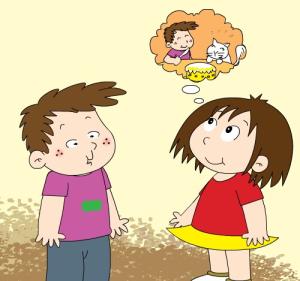 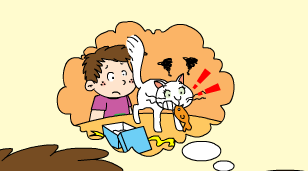 What will the boy do?
He will make a paper fish for her.
Words.
paper  plane
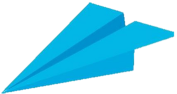 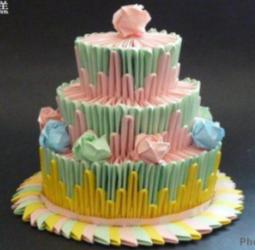 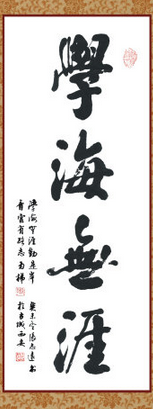 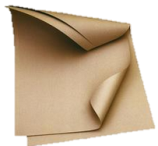 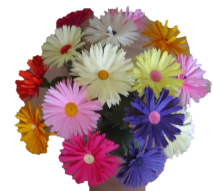 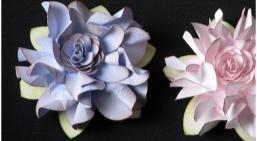 paper
paper flowers
a paper cake
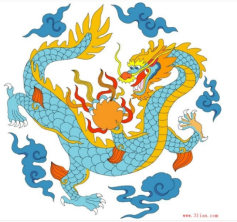 Chinese word
Chinese
dragon
Daming: I’m going to visit my cousin
             in New York. His name is
            Simon. What present can I 
            take?
fangfang: What about
           a toy panda?
  Daming: I think he’s
        got a toy panda.
 His mother and grandma are Chinese.
…怎么样？
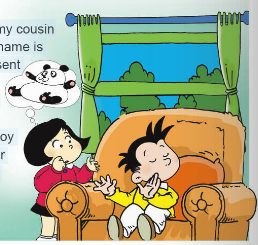 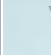 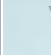 我认为…
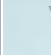 Listen and choose .
Daming will go to       . 
   A. London   B. New York    C. Beijing

2. He will visit his      .
   A. friend   B. cousin  C. grandma

3. He wants to take a      . 
   A. present   B. panda    C. cat
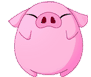 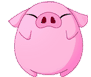 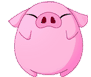 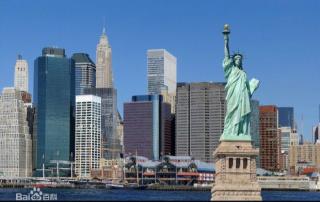 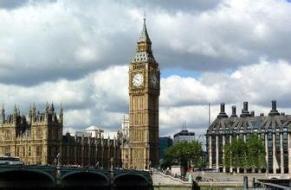 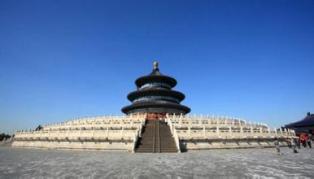 (美国第一大城市)
New York
London
Beijing
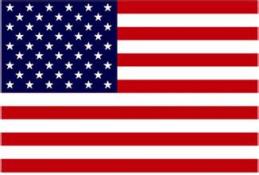 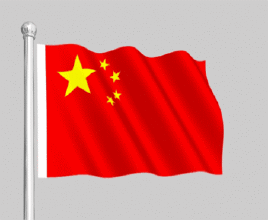 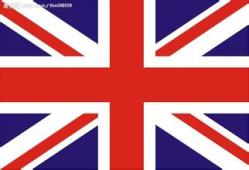 the UK
the US
China
Fangfang: What about a kite?
  Daming: Good idea! I’ll make a kite!
Fangfang: But will it be windy in New
            York?
 Daming: I think so.
有风的
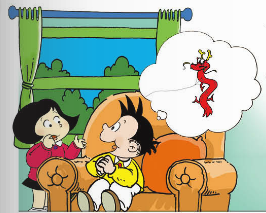 我也这样认为…
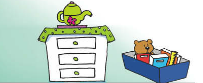 11
Read and learn
注意要问答呼应噢
Daming: Will you help me?
Fangfang: Of course I will.
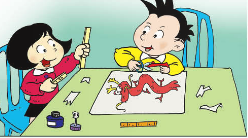 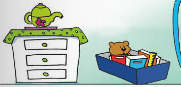 12
Listen and choose .
Daming will make a        . 
   A. bike    B. cat     C. kite

2. Fangfang_____ help Daming.
   A. won’t    B. will   C. can’t

3. It will_____  in New York. 
   A. windy   B. be windy    C. winds
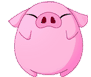 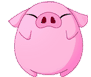 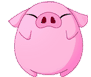 What about…？
……怎么样？
我们可以用它来提出建议噢！
例如：
We’re going to have a picnic. What can I take?
What about  some apples?
What about  some hamburgers?
What about  going shopping?
我们还可以询问看法噢！
例如：
What about  the West Lake?
Chengdu
Will it be +天气 in+地点?
Yes, it will./No, it won’t.
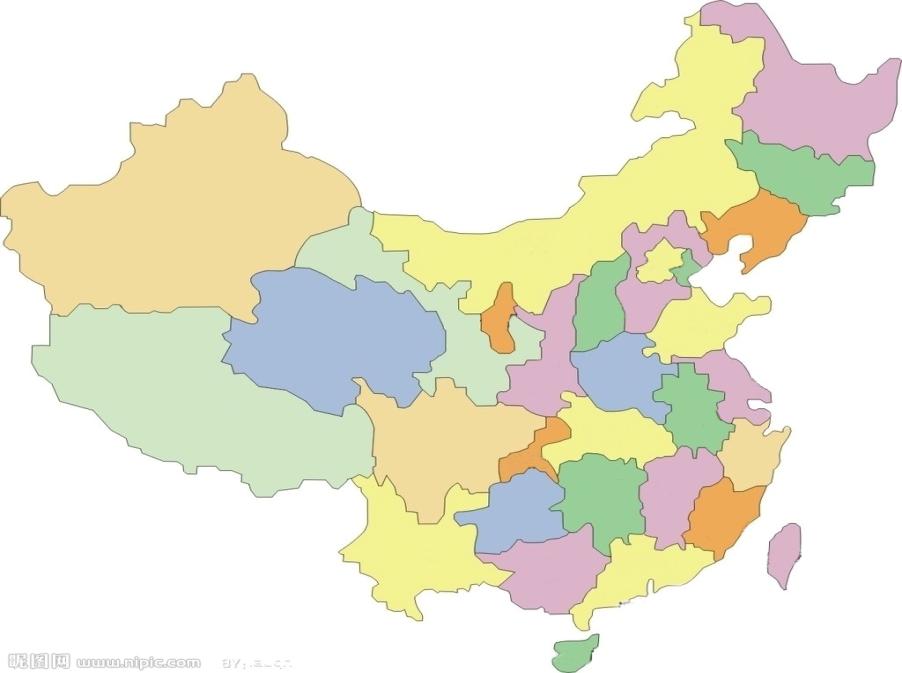 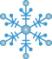 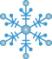 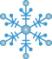 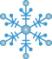 Urumqi
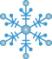 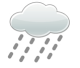 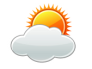 Qingdao
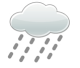 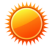 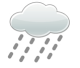 Xining
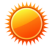 Xi’an
Shanghai
Lhasa
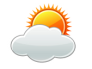 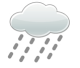 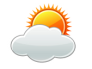 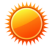 Hangzhou
hot, cold, warm, cool
sunny, rainy, snowy, cloudy, windy
2018-4-25
I think…
我认为……
我们可以用它来表达自己的看法噢！
例如：
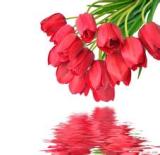 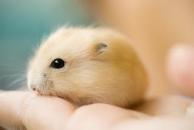 I think  they’re beautiful.
I think it’s lovely.
我们还可以表达自己观点噢！
例如：
I think so.
我也这么认为的/我想是的。
I don’t think so.
我认为不……/我不这样想。
Read and learn
Fangfang: Daming, your cousin will love this
             kite. It’s a Chinese dragon.
  Daming: Thank you for your help. It will
            be a great present.
                    Fangfang: You can write
                     the Chinese word for
                     “dragon” on it.
                   Daming: That’s a great 
                    idea.
谢谢你…（原因）
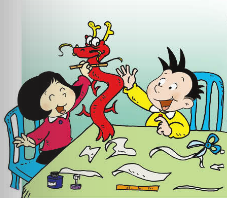 汉字“…”
Listen and choose .
Daming’s cousin will____ the kite. 
   A. cut   B. love    C. have
2. The kite is a______ .
   A. bird    B. cat   C. dragon
3. They will_____ on it. 
   A. write Chinese word   
   B. write numbers
   C. draw some flowers
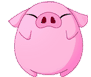 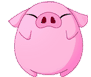 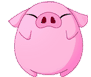 18
Read and correct
1. Simon is Daming’s friend.
F
cousin
2.Simon’s mother is Chinese.
T
3. Fanfan won't help Daming.
will
F
4. Daming will write the Chinese word for "dragon" on it.
T
Read and fill in
What about __________?
I’m going to _____ my cousin in ________. His name is               . What _______ can I take?
I think                a toy panda. His mother and grandma are _________.
visit
New York
Simon
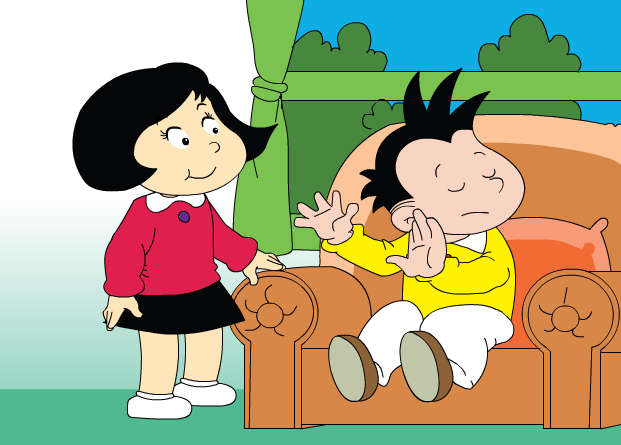 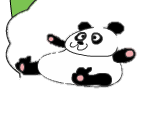 a toy panda
present
he’s got
Chinese
I think       .
But will it be ______ in New York?
Read and fill in
What about a  ______!
_________! I’ll                   .
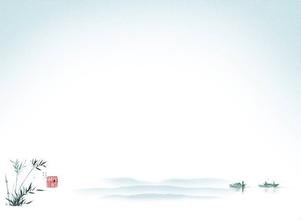 make a kite
Good idea
kite
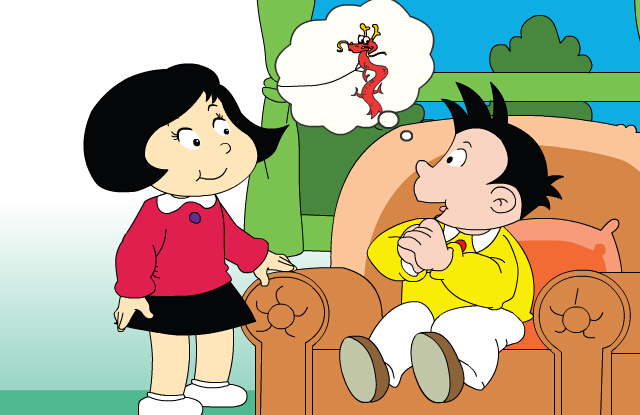 so
windy
__________I will.
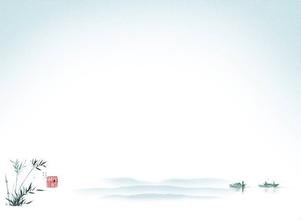 Read and fill in
help me?
Will you
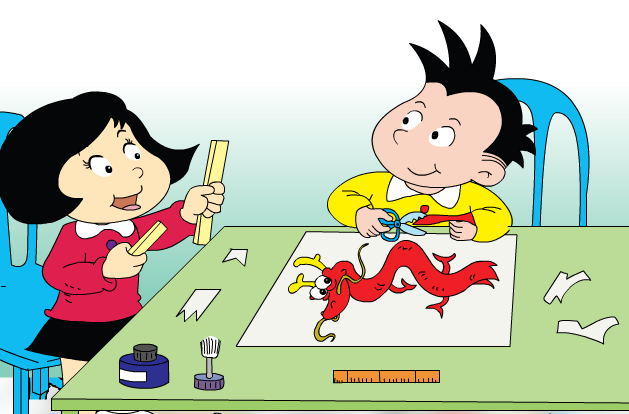 Of course
You can            the Chinese ______ for “dragon"on it
That's a __________.
Read and fill in
Thank you        your help. It _______ a great present.
Daming, your cousin will           this kite. It’s _________________.
for
love
will be
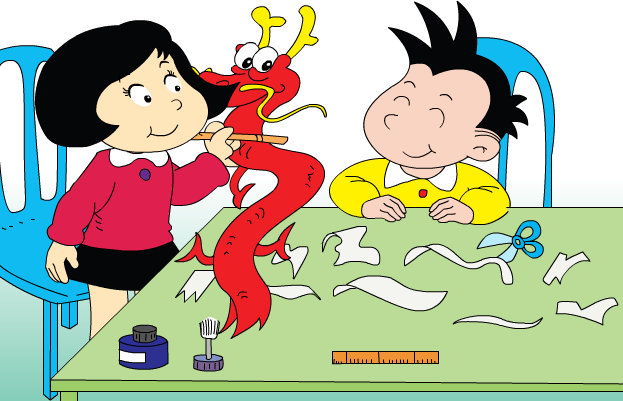 a Chinese dragon
great idea
write
word
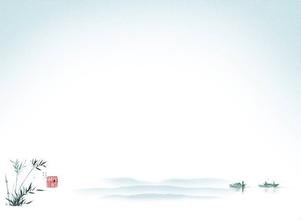 a toy panda
make a kite
It will be windy
What about
I think
make a paper fish
visit my cousin
in New York
Chinese word
thank you for your help
a great present
That’s a great idea!
I think so
of course
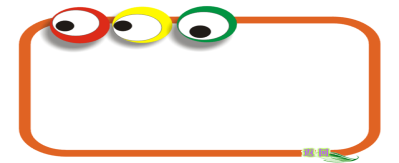 火眼金睛
Listen and say
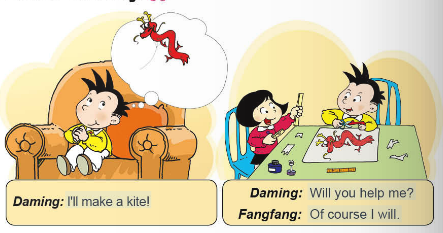 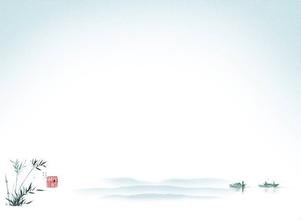 A: will you …tomorrow?
B: Yes, I  will./No, I  won’t.
Practise.
Of course I will.
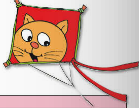 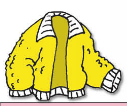 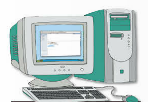 wear a coat
play the computer
fly a kite
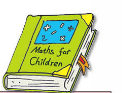 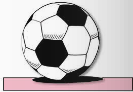 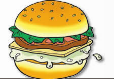 have a hamburger
play football
read a book
用所给的单词组出单词，并写出中文意思。
arppe
os
paper 纸
so 如此，这样
orwd
gndoar
word词，字
dragon龙
ineeshC
Chinese 中国人的
tnesepr
present 礼物
homewrok
课后作业：

询问你的家人或者朋友，这个周末打算做什么？
2018-4-25